Treasury in Slovnaft
Overview
Slovnaft in the CE Region
Position of Treasury
Role of Treasury
Treasury Unit Organization
Front Office
Back Office
Risk Management
Group Treasury
Treasury Centralization
Key Projects - 2014
Key Projects - 2015
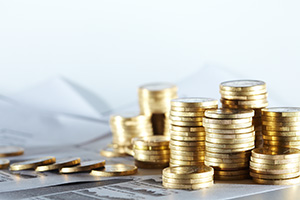 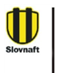 2
Slovnaft in the CE Region
5
14
5
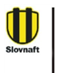 3
Position of Treasury
Part of the Finance function, reports to the CFO
Coordinates with MOL Group Treasury to ensure Group strategy implementation throughout Slovnaft Group/Flagship 
Interacts closely with other Finance functions (Accounting, Controlling, Tax, IT Management)
Acts as the internal bank of the company
Main objective is to flexibly support the core business of Slovnaft and optimize the flows throughout Slovnaft Group/Flagship with a view to minimize financial as well as operational costs and maximize financial as well as business revenue
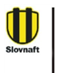 4
Role of Treasury
Development over the last 10 years:
Liquidity management
Liquidity management
Liquidity management
Administration
Administration
Administration
NEW
Overall risk management
Overall risk management
NEW
Flow optimization within Slovnaft Group/Flagship
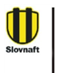 5
Treasury Unit Organization
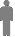 4
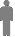 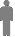 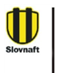 8
9
6
Front Office
Key Activities:
Cash flow management and forecasting
Liquidity planning and control
Procurement of financing and   investments
Bank relationships
Coordination of Slovnaft Group/Flagship companies
Internal reporting
MOL Group projects
Drawn and undrawn facilities (short- and mid-term):
350 mn. EUR
Volume of custom guarantees:
115 mn. EUR
Conversion to USD:
270 mn. USD / month
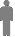 4
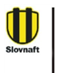 7
Back Office
Key Activities:
Bank transfers 
Processing and reconciliation of transactions
Company payment cards
Bank account administration, electronic banking systems
Individual shareholder relations
Internal and external reporting
Petty cash
No. of banks: 
6
No. of realized payments:
150,000 / year
No. of individual shareholders:
17,000
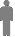 8
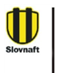 8
Risk Management
Key Activities:
Customer credit management
Credit limits
Credit insurance
Management of receivables, collections
Insurance
Risk mapping
Internal reporting
Number of customers
Security on credit limits: 
86%
No. of blocked orders: 
15,000 / year
Overdue ratio: 
≈5%
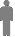 9
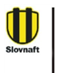 9
Liaising with Group Treasury
In relation to MOL Group Treasury, Slovnaft Treasury is responsible for:
Implementation of Group strategy throughout Slovnaft Group/Flagship
Prioritization of objectives to maximize key shareholder’s value
Monitoring and optimization of cash flows within Slovnaft Group/Flagship
Initiation of value-adding projects within Slovnaft Group/Flagship
Promotion of synergies though unification/centralization of Treasury activities within Slovnaft Group/Flagship
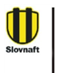 10
Centralization of Activities
Partial centralization of Treasury activities for Slovnaft Group 	in Slovakia completed in 2014
Full centralization to take place by mid-2015 following full implementation of new ERP systems
Centralized activities cover cash management and forecasting, internal reporting, payment processing, bank 	relations, account management, dealing, contract management, tendering of financial services, and risk management
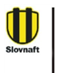 11
Key Projects - 2014
Key Treasury projects completed or started in 2014:
Partial Treasury centralization within Slovnaft Group in Slovakia
Participation in SAP implementation in SLOVNAFT, a.s.
Transfer of dealing activities to MOL
Cash management banking tenders for Slovakia & CZ
Optimization of short-term credit facilities
Introduction of Group risk management standards in the CZ
Working capital optimization - receivables
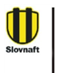 12
Key Projects - 2015
Key Treasury projects planned for 2015:
Full Treasury centralization within Slovnaft Group in Slovakia
POS banking tender for Slovakia & Czech Republic
Revision of short-term investment strategy
Participation in Group cash management/cash pool tender
Introduction of new company payment card policy
Working capital optimization - payables
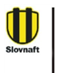 13
Thank you for your attention